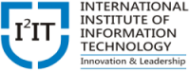 Engineering Graphics IUnit-1Projections of a Point & Line
By,
Prof. Priyanka Narwade
Learning objectives: Projections of a Point
To Study concept of Principle Planes
To Understand theory of Projections
Analysis of a point in various quadrants
Analysis of a point in 1st quadrant, its different cases
Theory of projections by auxiliary plane method: AVP & AIP
2
2nd Quadrant
VP
1ST Quad.
2nd  Quad.
F.V.
1st Quadrant
Y
Observer
HP
X  Y
X
3rdQuadrant
Observer
4th Quad.
3rd  Quad.
4th Quadrant
3
VP
VP
OBSERVER
OBSERVER
OBSERVER
OBSERVER
HP
HP
HP
HP
VP
VP
POINT A IN
1ST QUADRANT
POINT A IN
2ND QUADRANT
a’
A
A
a’
a
a
a
a
a’
A
a’
A
POINT A IN
4TH  QUADRANT
POINT A IN
3RD  QUADRANT
4
For Tv
For Tv
For Tv
POINT A IN HP
& INFRONT OF VP
POINT A ABOVE HP
& IN VP
POINT A ABOVE HP
& INFRONT OF VP
Y
Y
For Fv
For Fv
For Fv
X
X
ORTHOGRAPHIC PRESENTATIONS 
OF ALL ABOVE CASES.
a’
VP
VP
VP
a’
a
a’
X
Y
X
Y
a
X
Y
a
HP
HP
HP
PROJECTIONS OF A POINT IN FIRST QUADRANT.
PICTORIAL 
PRESENTATION
PICTORIAL 
PRESENTATION
A
a’
a’
A
Y
a’
a
a
X
A
a
Fv above xy,
Tv below xy.
Fv above xy,
Tv on xy.
Fv on xy,
Tv below xy.
5
Theory of Projections by Auxiliary Plane Method
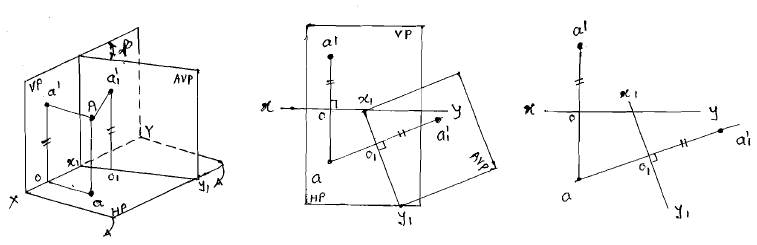 Auxiliary Vertical Plane [AVP]
AVP is always perpendicular to HP, inclined to VP and hinged to HP (X1Y1).

AVP is used to find Auxiliary (New) FV which will lie on a line drawn from TV, perpendicular to New Reference Line (X1Y1), drawn at an angle of AVP to XY, and lies at a distance of its previous FV from its own XY.
6
Theory of Projections by Auxiliary Plane Method
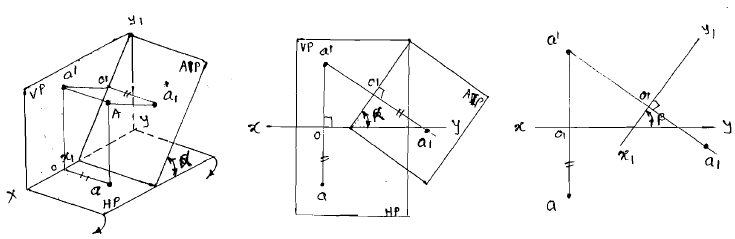 Auxiliary Inclined Plane [AIP]
AIP is always perpendicular to VP, inclined to HP and hinged to VP (X1Y1).

AIP is used to find Auxiliary (New) TV which will lie on a line drawn from FV, perpendicular to New Reference Line (X1Y1), drawn at an angle of AIP to XY, and lies at a distance of its previous TV from its own XY.
7
Learning objectives:Projections of a Line
To study the Concept of Line
To understand fundamentals of projections of a line
Analysis of a line in 1st quadrant, different cases
Traces of a line: HT & VT
Summarization of concepts & observations of a oblique line
8
Projections of Line
Line: 
The shortest distance between two points
A locus of infinite number of points. 
A segment of an arc with infinite radius
 A one dimensional object

True Length:
Every line has only & only one True Length (TL). 
TL of a line in FV, TV, SV remains the same.

Concept:
If any line is parallel to any one reference plane, then view obtained in that reference plane is always True Length.
When any one view of a line represents TL, then its correspondence view is always parallel to XY & is apparent length. 
For example: If FV is a TL, then its corresponding view is TV as Plan Length (PL).
For example: If TV is a TL, then its corresponding view is FV as Elevation Length (EPL).
9
Orthographic Pattern
(Pictorial Presentation)
V.P.
Note:
Fv is a vertical line
Showing True Length
&
Tv is a point.
a’
a’
V.P.
b’
Fv
A
V.P.
B
b’
a’
Y
A
b’
X
Y
Y
B
Tv
a b
X
X
H.P.
(Pictorial Presentation)
V.P.
Note:
Fv & Tv both are
// to xy 
& 
both show T. L.
Fv
a’
b’
b
a
X
Y
a
b
Tv
H.P.
For Tv
1.
FV
A Line 
perpendicular 
to Hp 
& 
// to Vp
For Fv
a b
TV
Orthographic Pattern
For Tv
2.
A Line 
// to Hp 
& 
// to Vp
F.V.
For Fv
T.V.
10
V.P.
Fv inclined to xy
Tv parallel to xy.
b’
F.V.

a’
X
Y
a
b
T.V.
b’
V.P.
a’
V.P.
H.P.
b’
B
F.V.


B
A
Tv inclined to xy
Fv parallel to xy.
V.P.
Y
a’
Fv
a’
b’
b
A
a
b
Ø
T.V.
X
a
X
Y
a
Ø
Tv
b
H.P.
3.
A Line inclined to Hp 
and 
parallel to Vp
(Pictorial presentation)
Orthographic Projections
4.
F.V.
A Line inclined to Vp 
and 
parallel to Hp
(Pictorial presentation)
Ø
T.V.
11
V.P.
b’
FV
a’

For Tv
For Tv
X
Y
b’
b’
V.P.
V.P.
a

B
B
F.V.
F.V.
TV


Y
Y
H.P.
a’
a’
b
For Fv
For Fv
A
A


X
X
a
a
b
b
T.V.
T.V.
5.
A Line inclined to both
 Hp and Vp
(Pictorial presentation)
12
V.P.
V.P.
V.P.
b’
b’
b1’
FV
FV
a’
a’


a’

X
X
Y
Y
X
Y
Ø
a
a


TV
a

TL
TV
TV

Tv
H.P.
H.P.
b2
b
b
H.P.
b
Note the procedure
When True Length is known,
How to locate FV & TV.
(Component a’b2’ of TL is drawn 
which is further rotated
to determine FV)
Note the procedure
When Fv & Tv known,
How to find True Length.
(Views are rotated to determine
True Length & it’s inclinations
with Hp & Vp).
Orthographic Projections 
Means Fv & Tv of Line AB 
are shown below,
with their apparent Inclinations  
 & 
b’
b1’
Fv
TL
TL
b2’
b1
b1
Here a’b1’ is component 
of TL ab1  gives length of FV. 
Hence it is brought  Up to 
Locus of a’ and further rotated
to get point b’.  a’ b’ will be Fv.
Similarly drawing component
of other TL(a’b1‘) TV can be drawn.
In this sketch, TV is rotated 
and made // to XY line. 
Hence it’s corresponding 
FV  a’ b1’ Is showing 
True Length 
& 
True Inclination with Hp.
Here TV (ab) is not // to XY line
Hence it’s corresponding FV
a’ b’ is not showing 
True Length & 
True Inclination with Hp.
13
Traces of Line
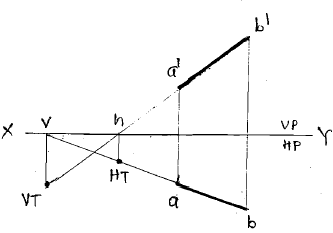 Trace: Extension of apparent line intersecting to reference plane.

Horizontal Trace (HT): Extend EL to intersect XY at ‘h’, through ‘h’ draw the projector which will cut extension of PL to give HT.

Vertical Trace (VT): Extend PL to intersect XY at ‘v’, through ‘v’ draw the projector which will cut extension of EL to give VT.

Remember: EL (a’, b’), h, VT are collinear & lie on ‘α’ line.
PL (a, b), v, HT are collinear & lie on ‘β’ line, while ‘h’ & ‘v’ are always lie on XY.
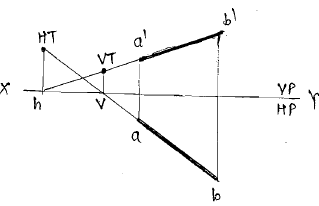 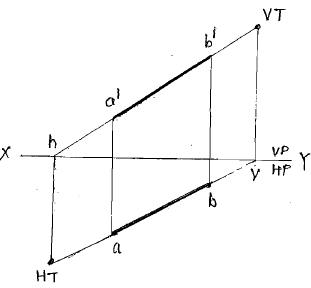 14
Traces of Line
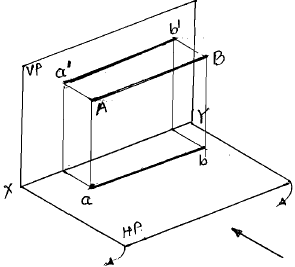 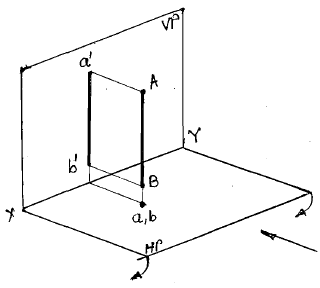 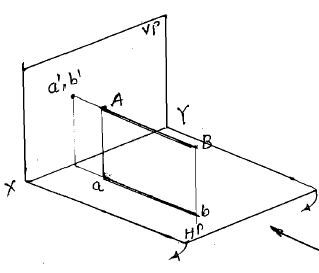 Line Parallel to HP & 
Perpendicular to VP
Line Parallel to VP & 
Perpendicular to HP
Line Parallel to HP & VP
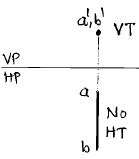 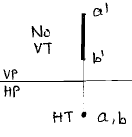 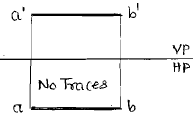 15
Traces of Line
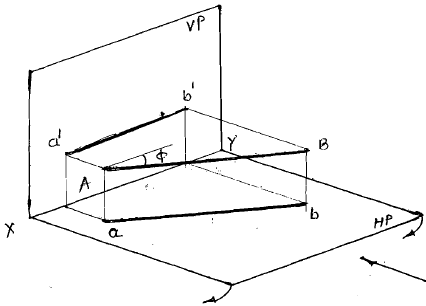 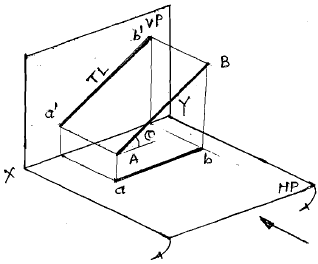 Line Parallel to VP & 
inclined to HP
Line Parallel to HP & 
inclined to VP
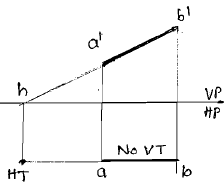 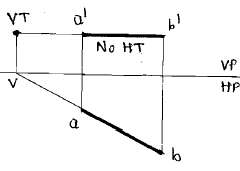 16
Projections of Line
a’	Point above HP
a	Point in front of VP
b‘	Point above HP
b	Point in front of VP
a’b’	Elevation or FV length, EL
ab	Plan or TV length, PL
TL	True length = a‘b’1 = ab1
α	Apparent angle made by EL
Β	Apparent angle made by PL
Θ	True inclination with HP by TL
Φ	 True inclination with VP by TL
PD	Projector distance parallel to XY
a‘a	Lies on the same Projector
b‘b	Lies on the same Projector
HT	Horizontal trace
VT	Vertical trace
a’, b’, h, VT are collinear & lies on EL
a, b, v, HT are collinear & lies on PL
h & v are always on XY
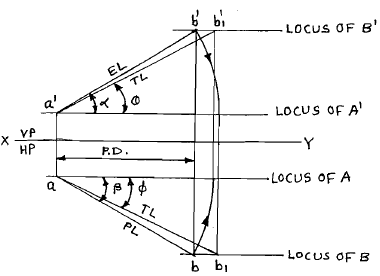 A Line inclined to both HP & VP
17
Hints to solve the problems
Line is inclined to HP or XY represents ‘θ’ while to VP or XY represents ‘Φ’.

FV makes, FV line is inclined, Elevation makes - represents ‘α’, while TV makes, TV line is inclined, Plan makes - represents ‘β’.

If apparent lengths & apparent angles are known, then rotate them upto the locus through the point of rotation and make it parallel to XY. Then project it to the corresponding view to find its TL (e.g. EL & ‘α’ are known, then rotate EL, make it parallel to XY & project it into TV to find corresponding TL & ‘Φ’.).

If true length & true inclinations are known, then project them into corresponding view & rotate it to find the EL or PL. [Reverse of above procedure].
18
Marking Scheme
Locating given data – 2M
Drawing complete Front View – 4M
Drawing complete Top View – 4M
Locating traces – 2M
Total: 12 Marks
19
Points to remember while solving problems
The point of a line which you rotate, project it on the locus of the same point in corresponding view.
Never extend true line to intersect XY to find out the traces of a line. 
Projections of any point on EL or PL are always lying on the same projector.

Draw only EL & PL as visible lines, TL & XY as thin lines while all the projectors, projections, rotations etc. should be as faint as possible.
When EL or PL is rotated, then show the direction of rotation by arrow.

Put the given data in the drawing while write separate answers for the findings with the corresponding units.
Use all capital letters for any write up on the sheet.
20
Thank You!
21